Pravidelný sedmnáctiúhelník
Seminář 23. 04. 2019, Olomouc
Marie Chodorová, Lenka Juklová, KAG PřF UP Olomouc
autor prezentace, datum prezentace, univerzitní oddělení, fakulta, adresa
Socha C. F. Gausse v jeho rodném Braunschweigu v Německu.
Carl Friedrich Gauss (*30. dubna 1777- † 23. února 1855)
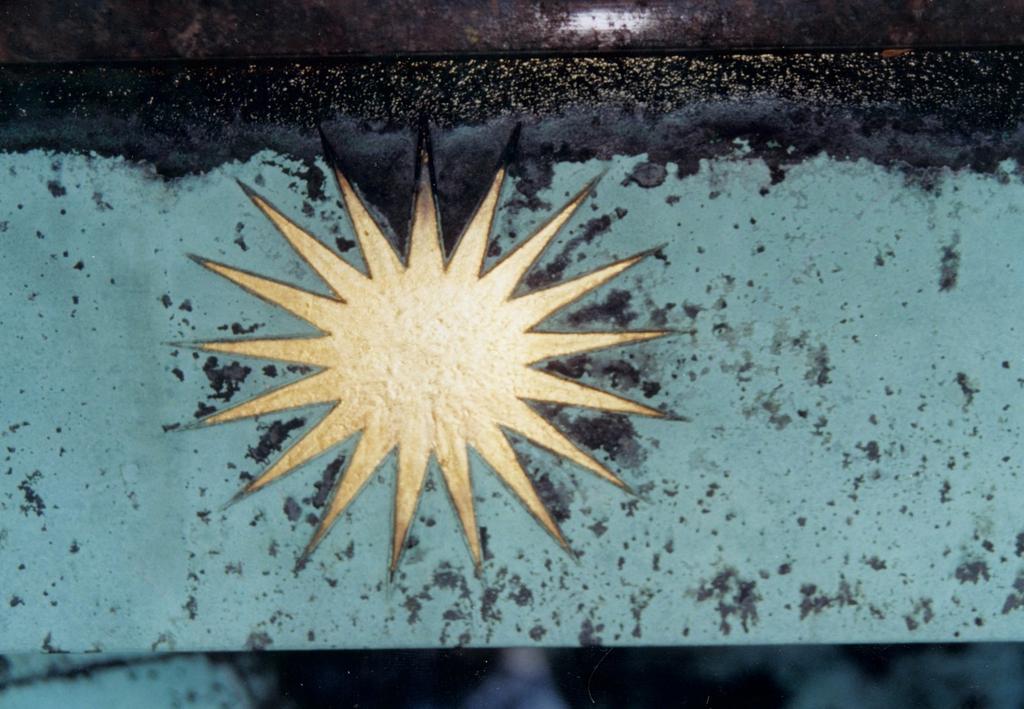 autor prezentace, datum prezentace, univerzitní oddělení, fakulta, adresa
autor prezentace, datum prezentace, univerzitní oddělení, fakulta, adresa
autor prezentace, datum prezentace, univerzitní oddělení, fakulta, adresa
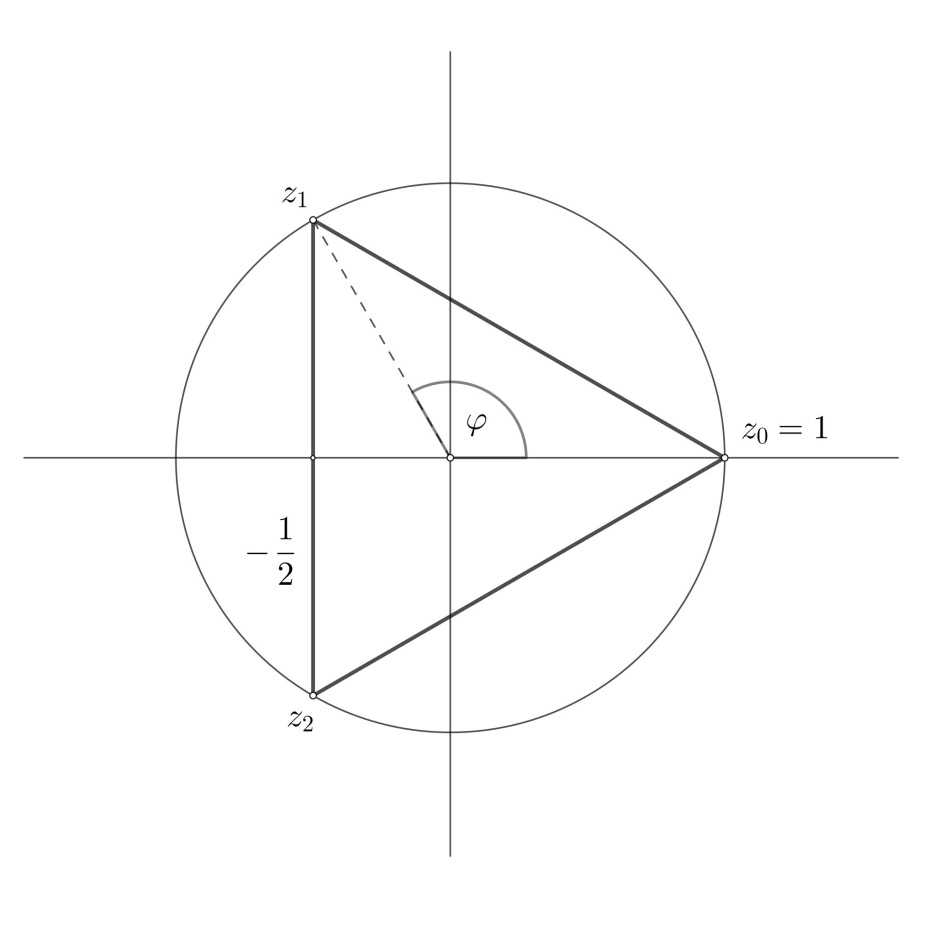 autor prezentace, datum prezentace, univerzitní oddělení, fakulta, adresa
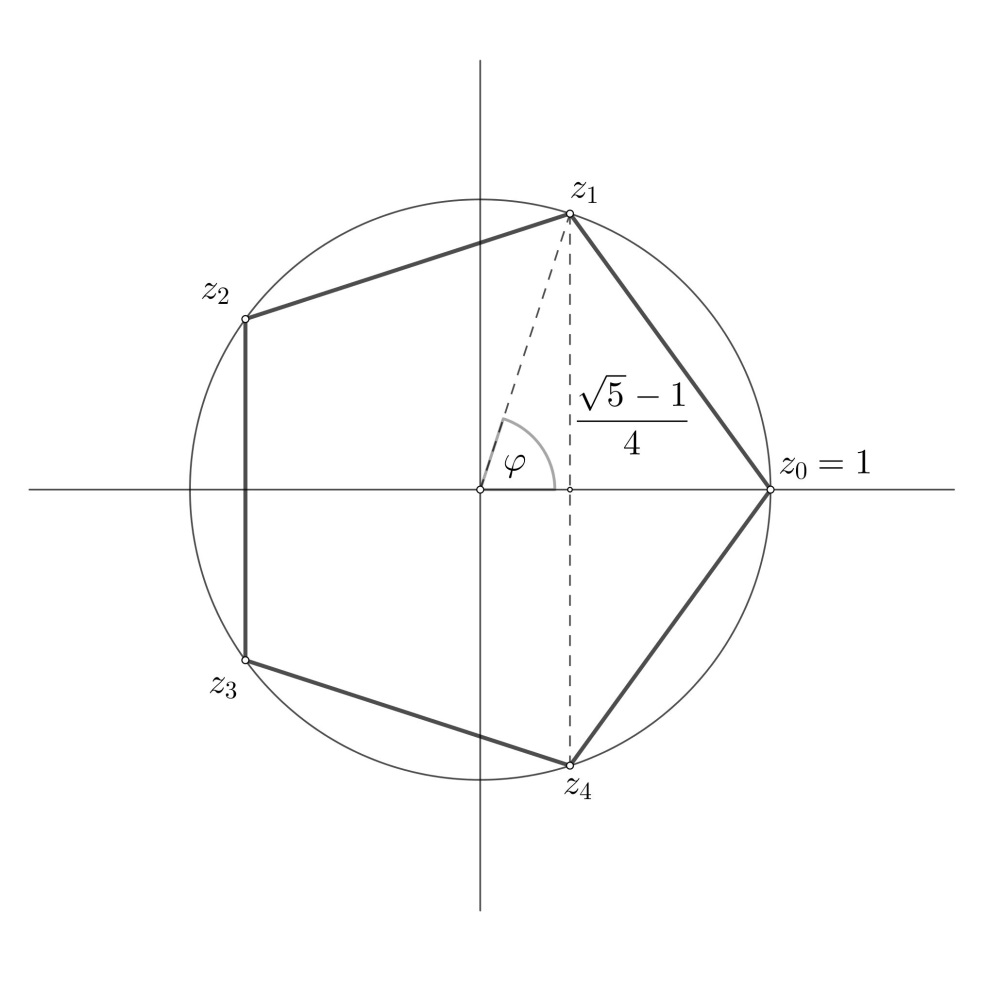 autor prezentace, datum prezentace, univerzitní oddělení, fakulta, adresa
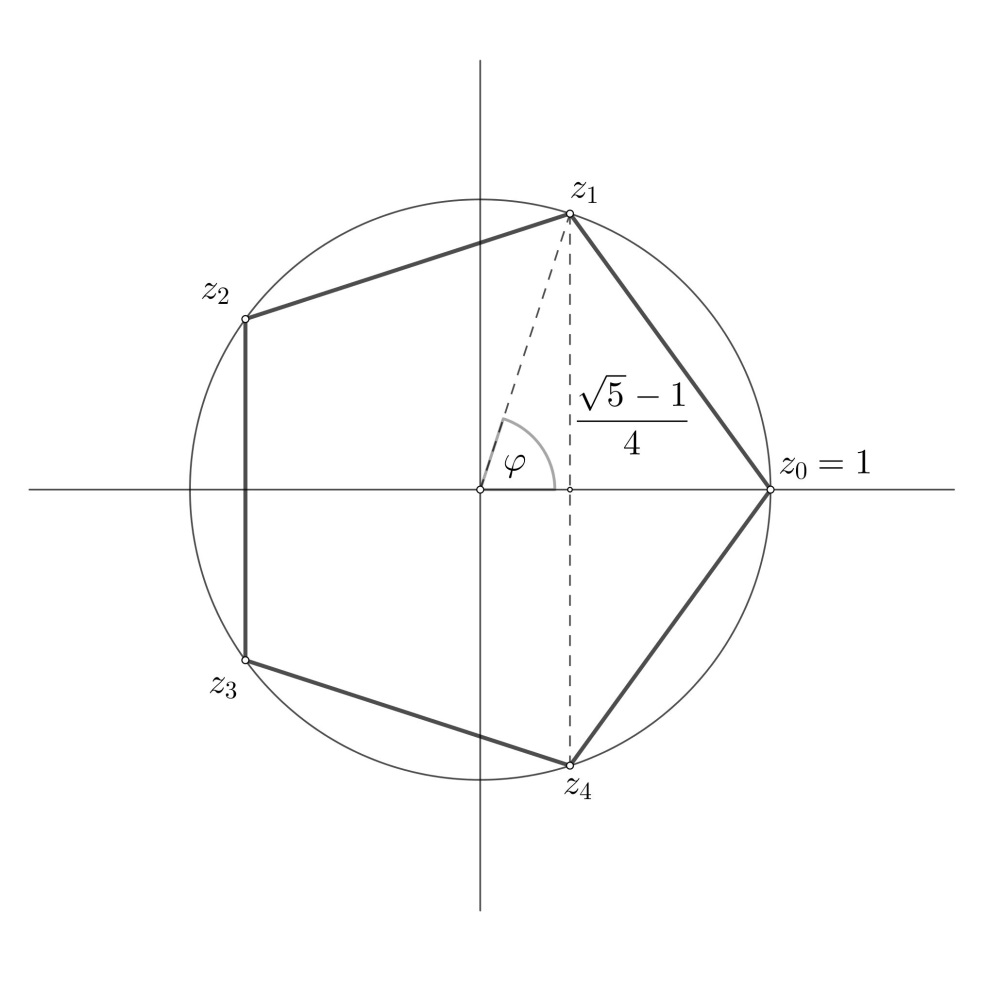 autor prezentace, datum prezentace, univerzitní oddělení, fakulta, adresa
autor prezentace, datum prezentace, univerzitní oddělení, fakulta, adresa
autor prezentace, datum prezentace, univerzitní oddělení, fakulta, adresa
autor prezentace, datum prezentace, univerzitní oddělení, fakulta, adresa
autor prezentace, datum prezentace, univerzitní oddělení, fakulta, adresa
autor prezentace, datum prezentace, univerzitní oddělení, fakulta, adresa
autor prezentace, datum prezentace, univerzitní oddělení, fakulta, adresa
autor prezentace, datum prezentace, univerzitní oddělení, fakulta, adresa
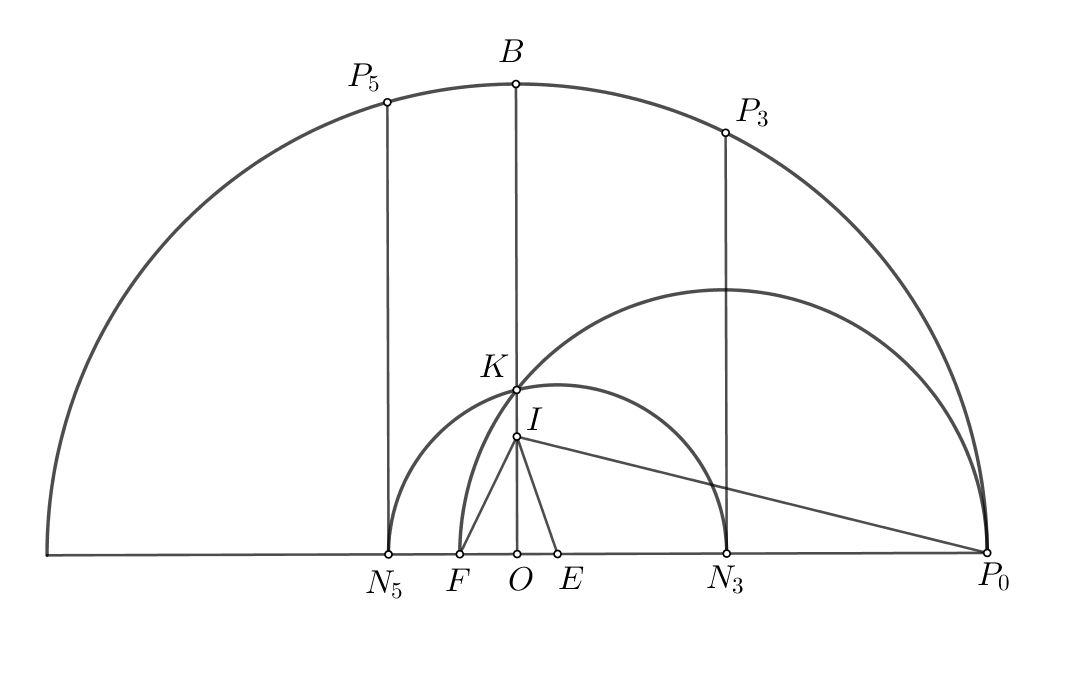 Eukleidovská konstrukce (H. W. Richmond, 1909)
autor prezentace, datum prezentace, univerzitní oddělení, fakulta, adresa
Alois Strnad
(*1.10.1852 v Praze - † 26.5.1911 v Kutné Hoře)
 - byl český matematik a geometr, dlouholetý redaktor Časopisu pro pěstování matematiky a fysiky. Po studiu české reálky a polytechniky v Praze (pozdější ČVUT) byl od roku 1873 asistentem na katedře deskriptivní geometrie, v letech 1876-1891byl profesorem na reálce v Hradci Králové, pak na reálce v Ječné ulici v Praze a od roku 1896 ředitelem reálky v Kutné Hoře. Roku 1893 se stal dopisujícím členem České akademie. 
Napsal řadu gymnazijních učebnic, desítky článků pro Časopis pro pěstování matematiky a fysiky a asi 50 hesel do Ottova slovníku.
autor prezentace, datum prezentace, univerzitní oddělení, fakulta, adresa
autor prezentace, datum prezentace, univerzitní oddělení, fakulta, adresa
autor prezentace, datum prezentace, univerzitní oddělení, fakulta, adresa
autor prezentace, datum prezentace, univerzitní oddělení, fakulta, adresa
autor prezentace, datum prezentace, univerzitní oddělení, fakulta, adresa
autor prezentace, datum prezentace, univerzitní oddělení, fakulta, adresa
autor prezentace, datum prezentace, univerzitní oddělení, fakulta, adresa
autor prezentace, datum prezentace, univerzitní oddělení, fakulta, adresa
autor prezentace, datum prezentace, univerzitní oddělení, fakulta, adresa
autor prezentace, datum prezentace, univerzitní oddělení, fakulta, adresa
autor prezentace, datum prezentace, univerzitní oddělení, fakulta, adresa
autor prezentace, datum prezentace, univerzitní oddělení, fakulta, adresa
Děkujeme za pozornost!
autor prezentace, datum prezentace, univerzitní oddělení, fakulta, adresa